Мастер – класс по программе дистанционных курсов «Гномики»Раздел №2::Тема: «Птичка»Изготовление объёмной поделки из бумаги.
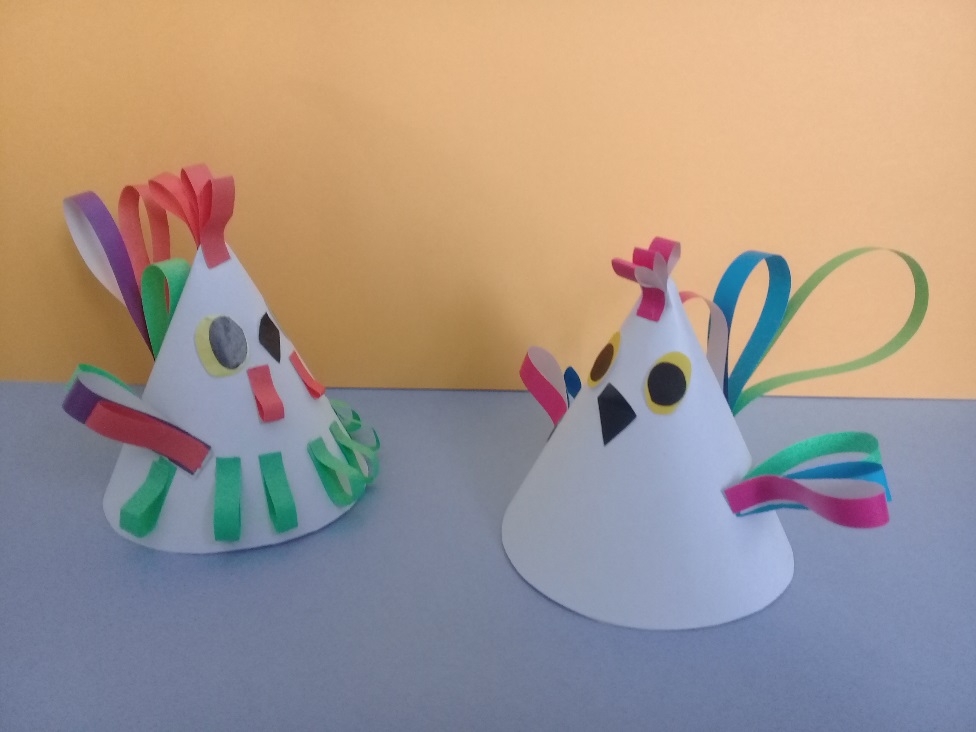 педагог дополнительного образования:
 Гомонова  Светлана  Николаевна
Задачи:1. Научить обучающихся выполнять объёмную поделку.2. Совершенствовать технику вырезания.2. Развить мелкую моторику кисти рук и самостоятельность.3. Воспитать аккуратность и усидчивость.
Материалы и оборудование: 
1.Цветная бумага.
2.Цветной  картон.
3.Карандашный клей.
4.Салфетка .
5. Карандаш.
6. Ножницы.
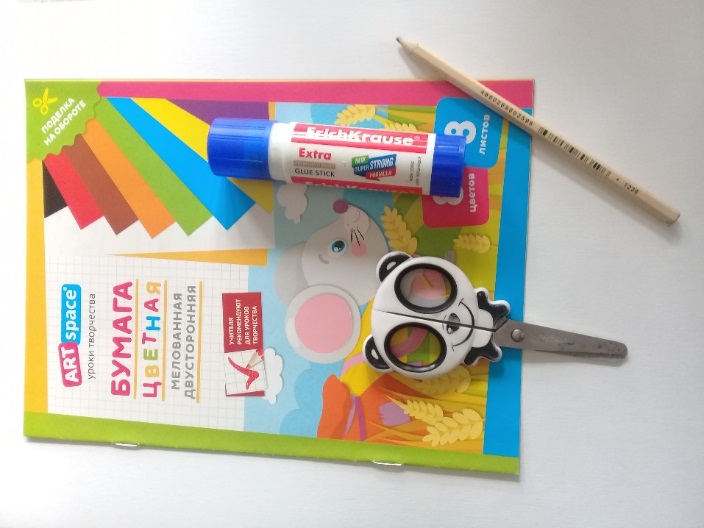 Порядок выполнение работы.
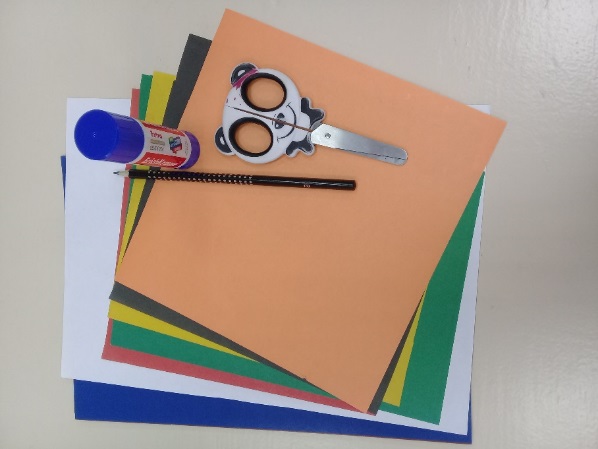 Подбираем цветную бумагу нужных оттенков. 
2. На столе перед собой  ставим клей , карандаш, цветной картон, ножницы (фото). 
3. Нужно нарисовать круг на бумаги любого размера и цвета или воспользоваться готовой формой (кружка) (фото). 
4. Вырезать круг.
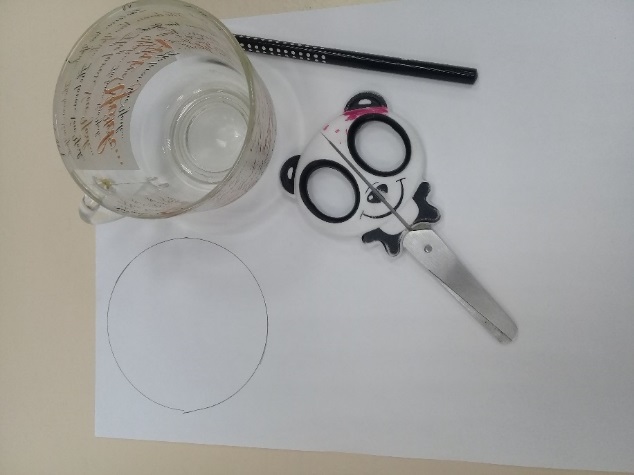 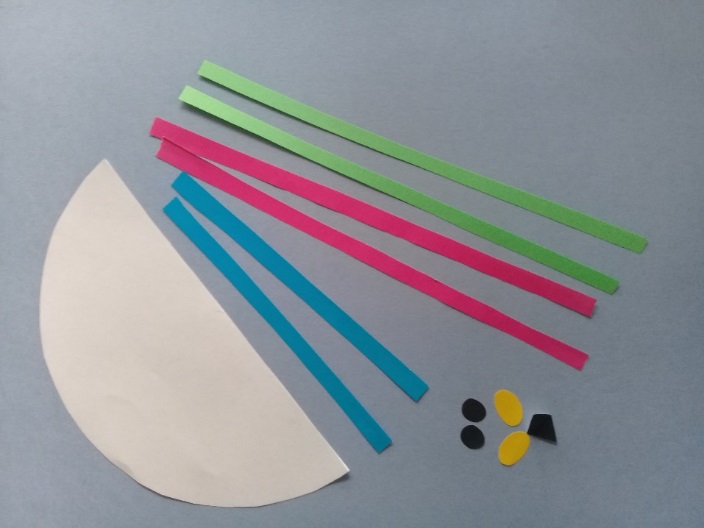 1. Готовый круг сгибаем на пополам и разрезаем его, соблюдая технику безопасности (фото). 2. Из цветной бумаги разных оттенков нарезаем полоски разной длины и ширины (фото), соблюдая технику безопасности.3. Клеем промазываем кончик полоски и склеиваем так (фото), чтобы получилась капелька из бумаги. 4.Вырезать из цветной бумаги: глаза, клюв, соблюдая технику безопасности.
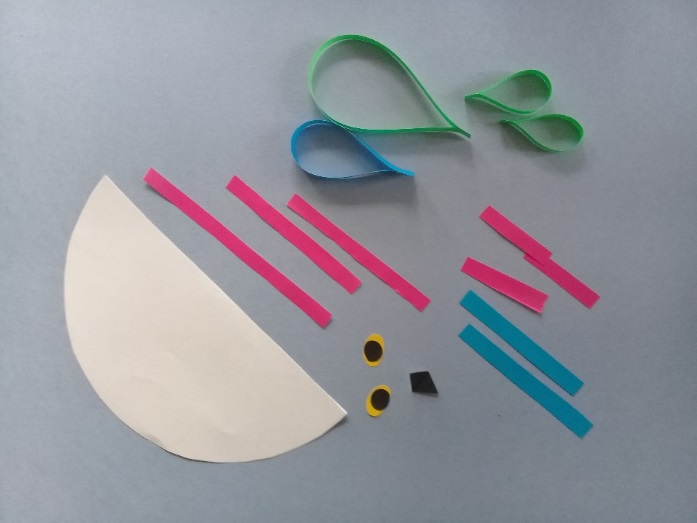 1. Готовые цветные полоски из бумаги(капельки) нужно собрать в несколько штук (фото) и соединить (оперение птицы).2. Намазать клеем половину  круга и склеить так, чтобы получился конус (фото) -  туловище птички .
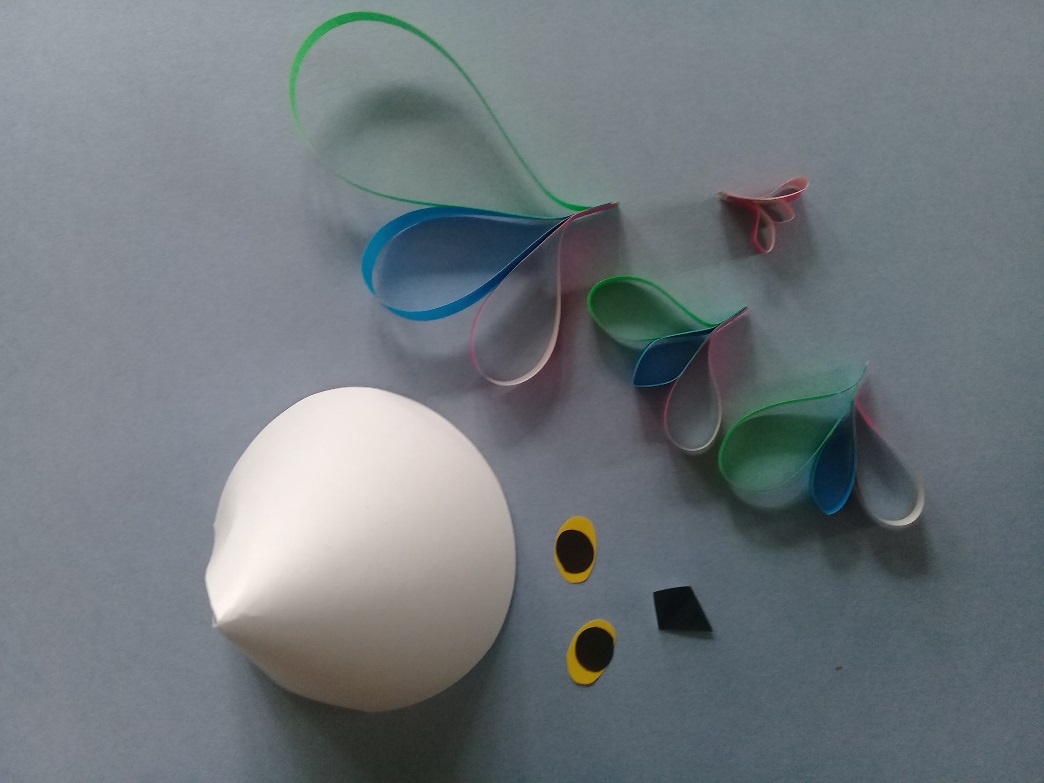 1.На конус (туловище) приклеить глаза, клюв, гребешок при помощи клея (фото), формируя голову птицы.
2.Разноцветные капельки из полос бумаги  приклеить по краям конуса (туловища) на расстоянии, формируя оперения птички: хвост, крылья.
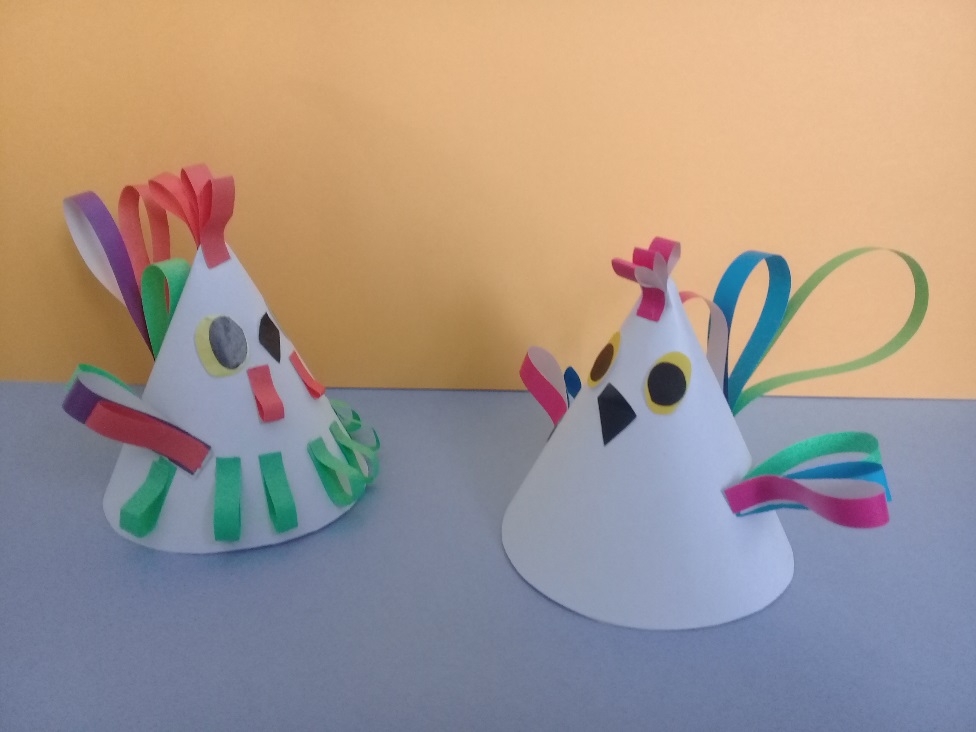 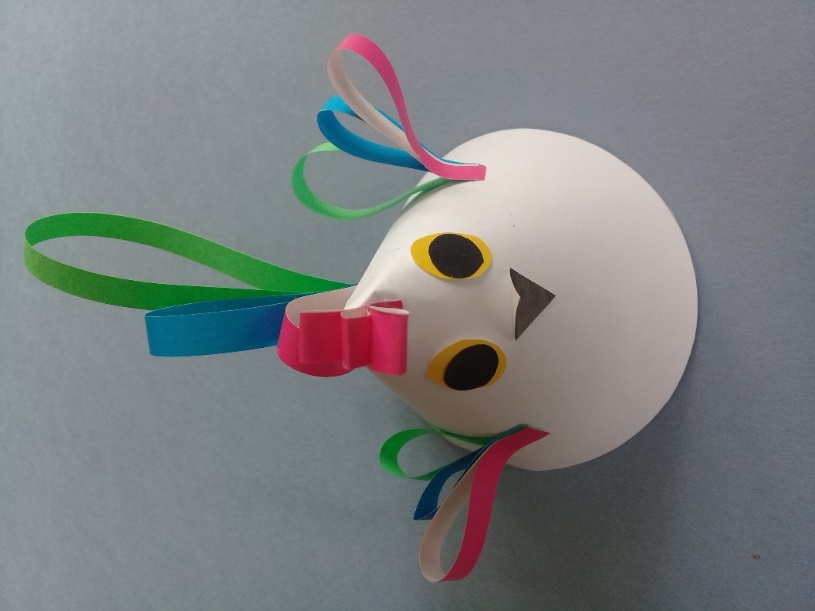 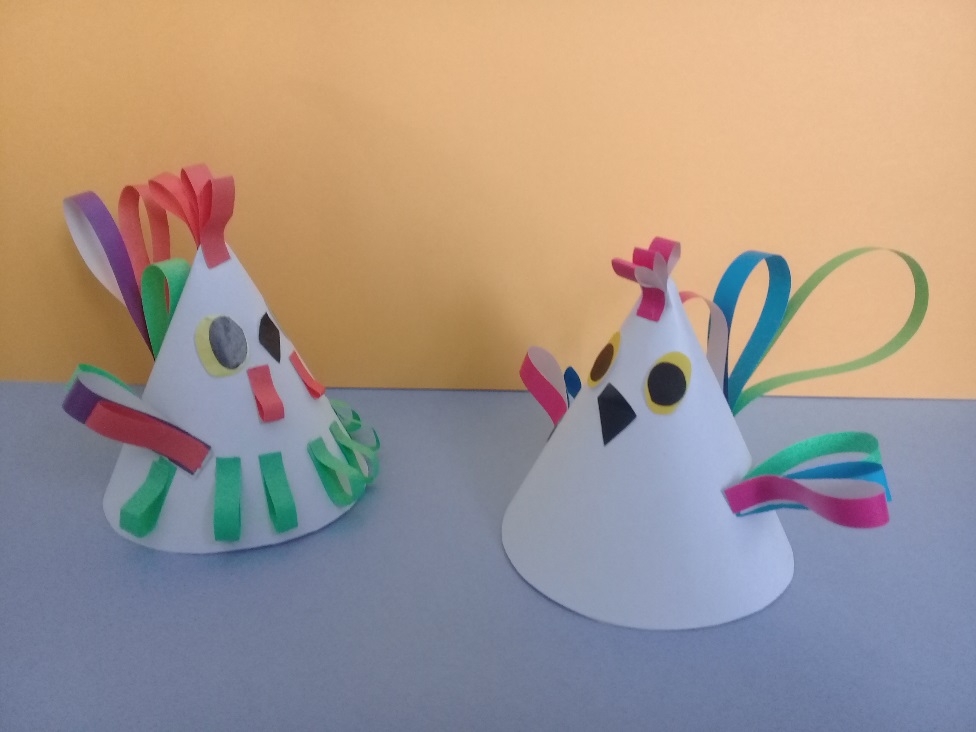 1. Работа готова (фото).